Spotkanie klas szóstych z przedstawicielem Zakładu Gospodarki Odpadami w Bartoszycach
19.04.2023
Ekologia na co dzień
Dnia 19.04.2023 w ramach przedmiotu technika odbyły się spotkania klas szóstych z przedstawicielem Zakładu Gospodarki Odpadami w Bartoszycach. Tematem spotkania były zasady segregacji odpadami, zachowania ekologiczne, etapy produkcji przedmiotów szklanych, recykling-co to takiego? Prowadząca pani Nina Dekert wykazała się profesjonalną wiedzą jak również darem jej przekazywania. Uczniowie pogłębili i utrwalili swoją wiedzę na temat ekologii.
Jolanta Błażewicz
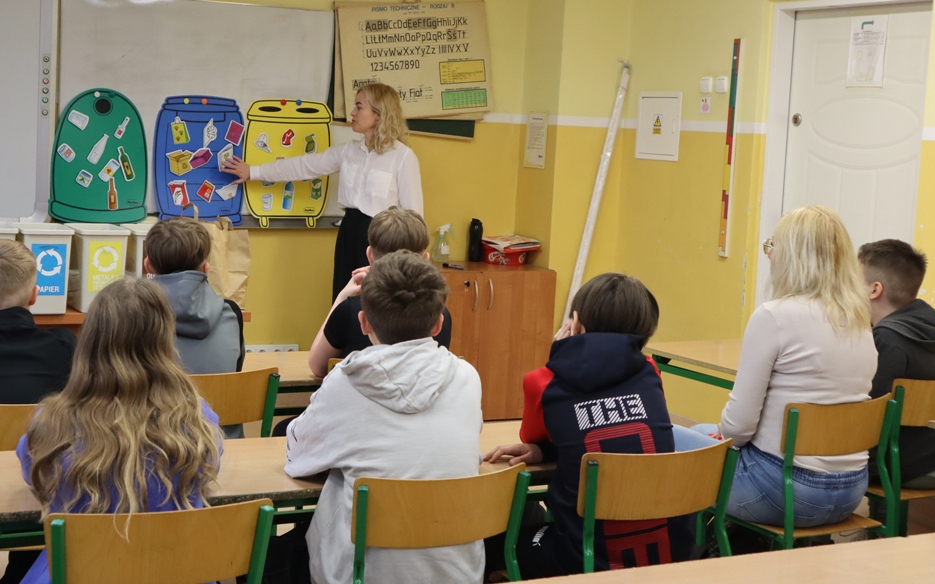 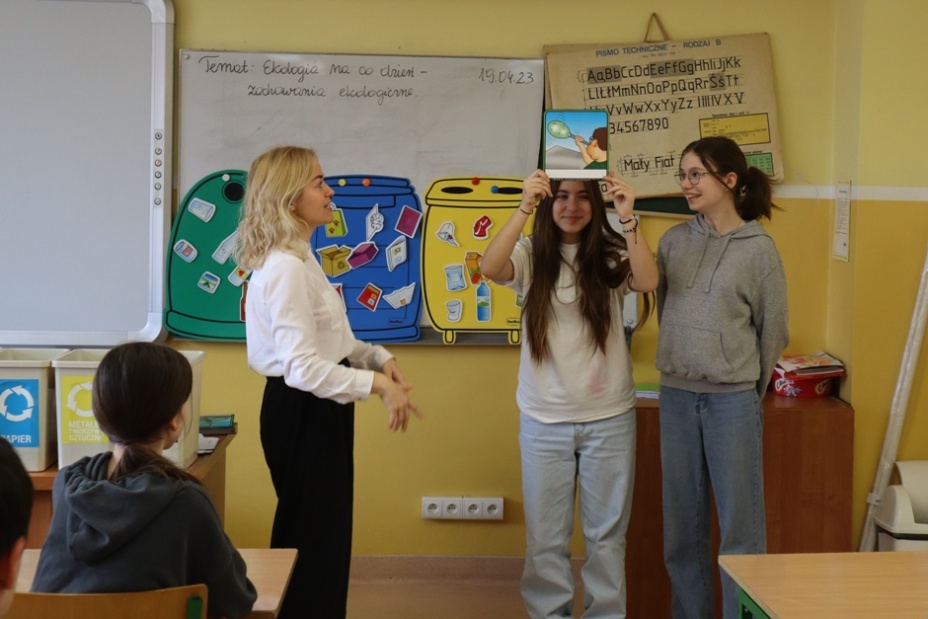